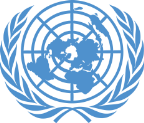 Learning Activity 1.4.2
Image 1
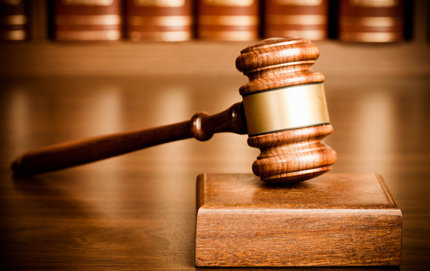 UN Core Pre-Deployment Training Materials 2017
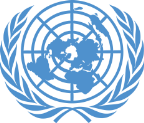 Learning Activity 1.4.2
Image 2
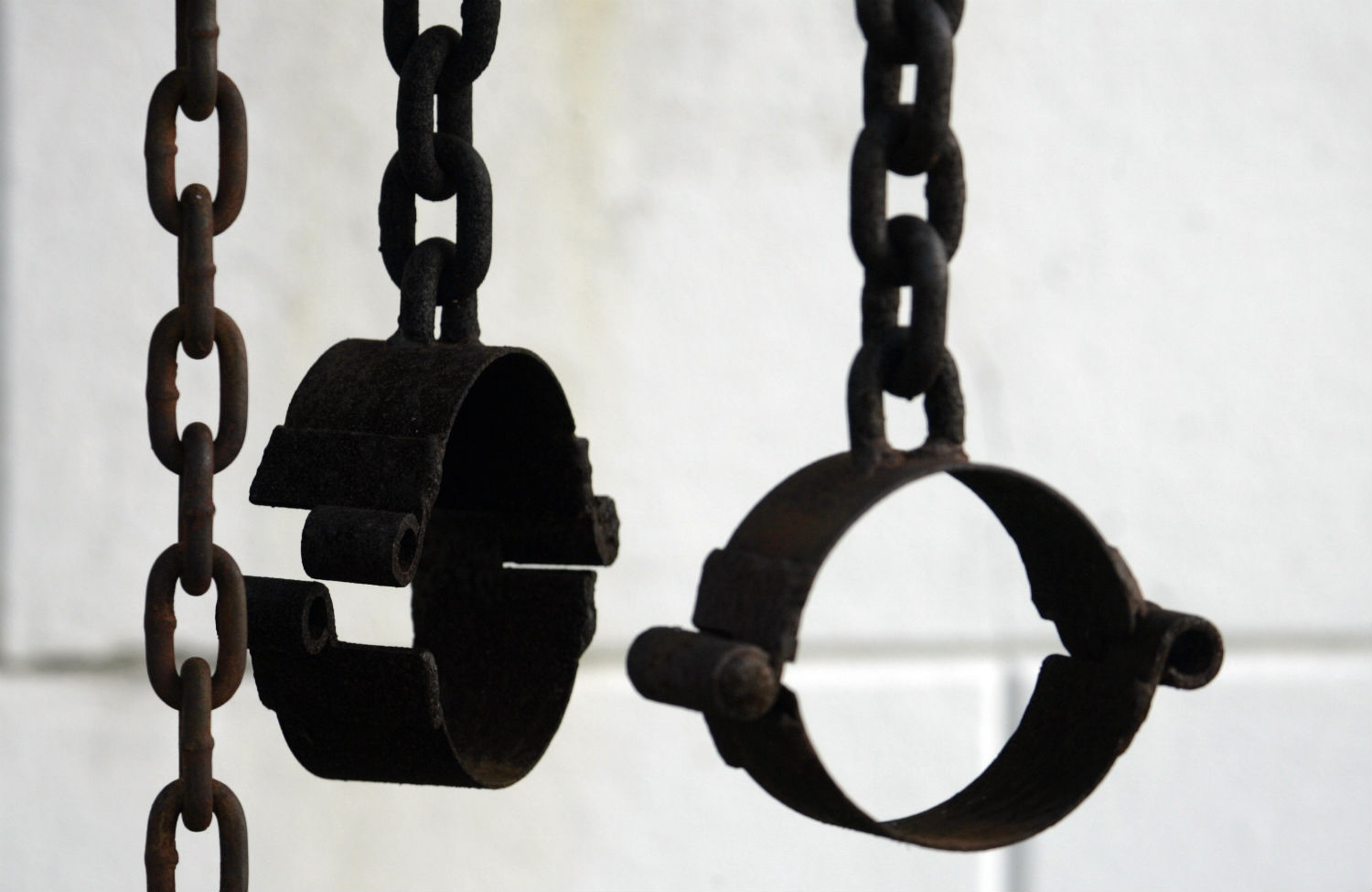 UN Core Pre-Deployment Training Materials 2017
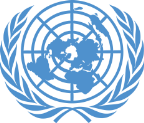 Learning Activity 1.4.2
Image 3
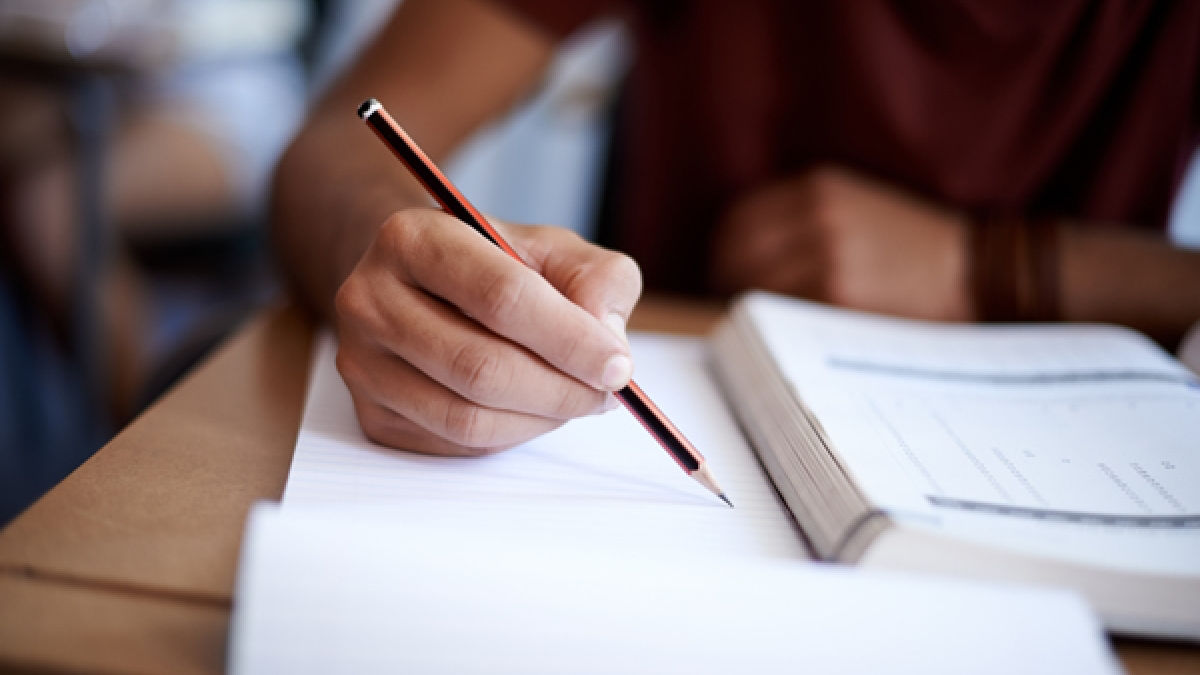 UN Core Pre-Deployment Training Materials 2017
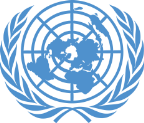 Learning Activity 1.4.2
Image 4
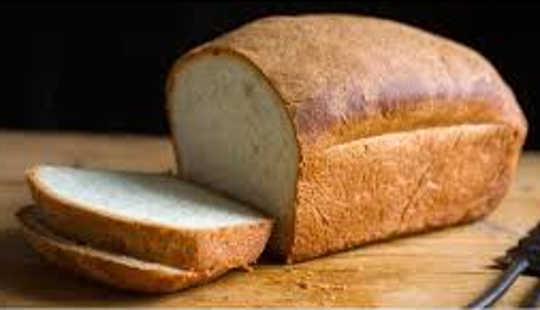 UN Core Pre-Deployment Training Materials 2017
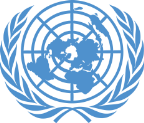 Learning Activity 1.4.3
Image 1
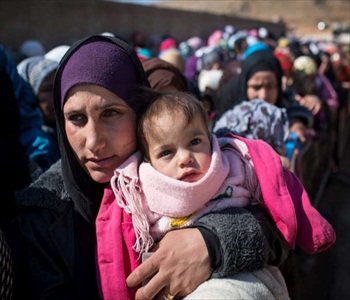 UN Core Pre-Deployment Training Materials 2017
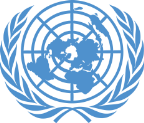 Learning Activity 1.4.3
Image 2
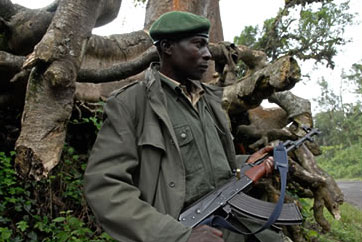 UN Core Pre-Deployment Training Materials 2017
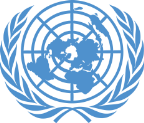 Learning Activity 1.4.3
Image 3
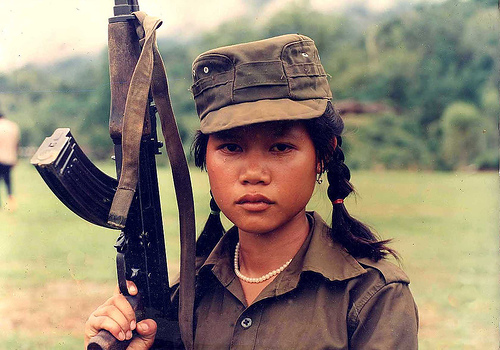 UN Core Pre-Deployment Training Materials 2017
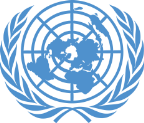 Learning Activity 1.4.3
Image 4
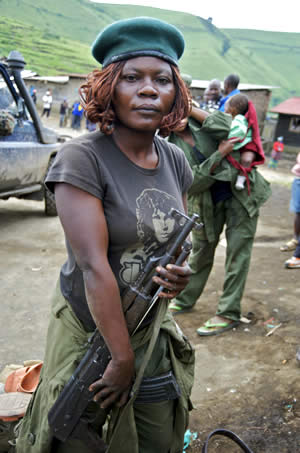 UN Core Pre-Deployment Training Materials 2017
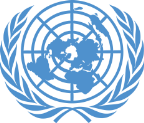 Learning Activity 1.4.3
Image 5
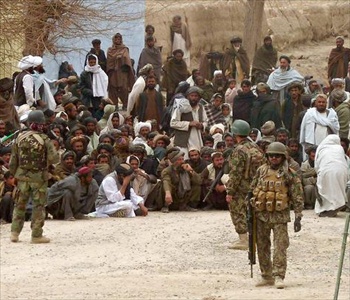 UN Core Pre-Deployment Training Materials 2017
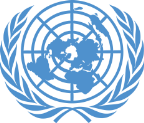 Learning Activity 1.4.3
Image 6
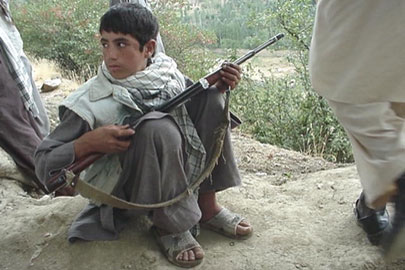 UN Core Pre-Deployment Training Materials 2017
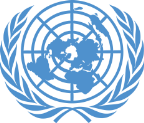 Learning Activity 1.4.3
Image 7
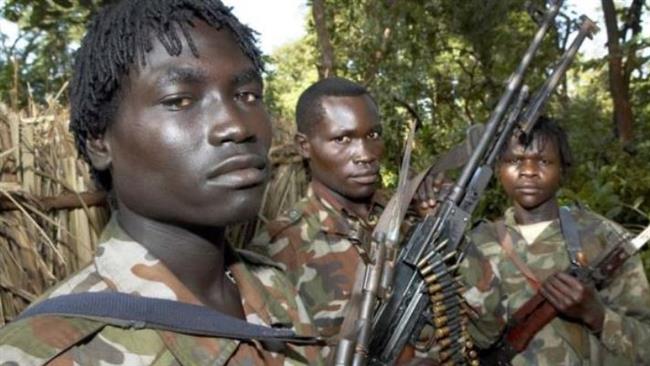 UN Core Pre-Deployment Training Materials 2017
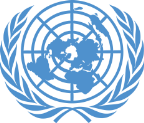 Learning Activity 1.4.3
Image 8
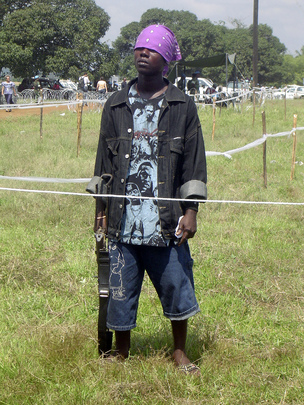 UN Core Pre-Deployment Training Materials 2017
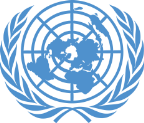 Learning Activity 1.4.3
Image 9
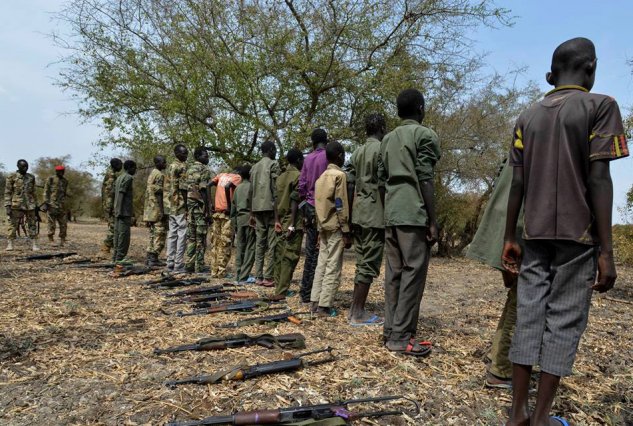 UN Core Pre-Deployment Training Materials 2017
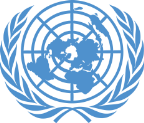 Learning Activity 1.4.3
Image 10
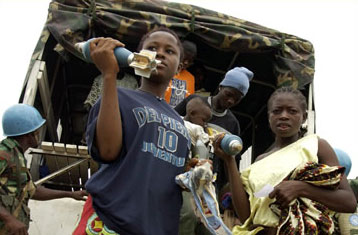 UN Core Pre-Deployment Training Materials 2017
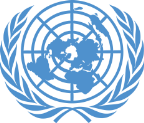 Learning Activity 1.4.3
Image 11
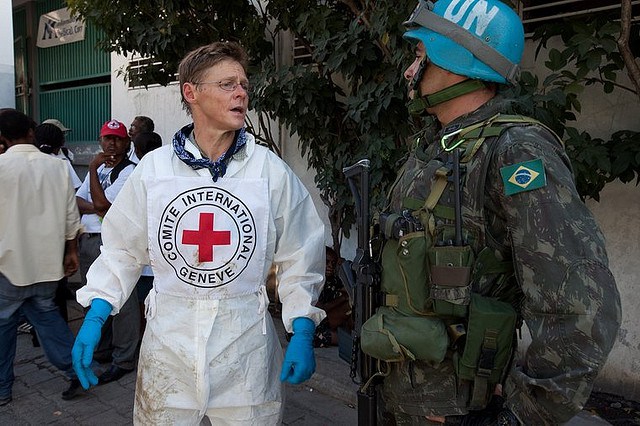 UN Core Pre-Deployment Training Materials 2017
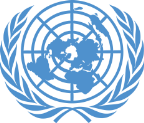 Learning Activity 1.4.3
Image 12
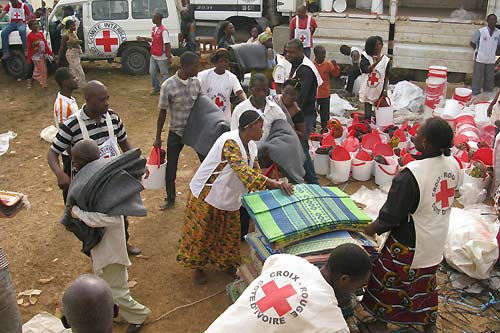 UN Core Pre-Deployment Training Materials 2017
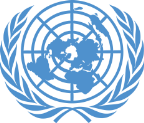 Learning Activity 1.4.3
Image 13
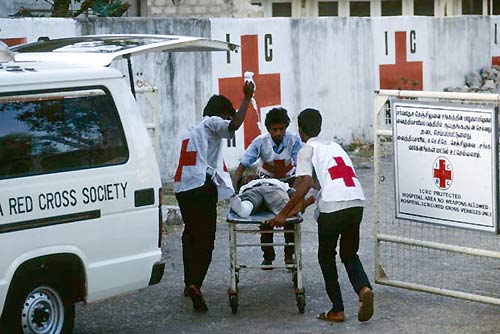 UN Core Pre-Deployment Training Materials 2017
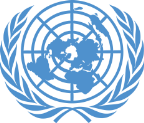 Learning Activity 1.4.3
Image 14
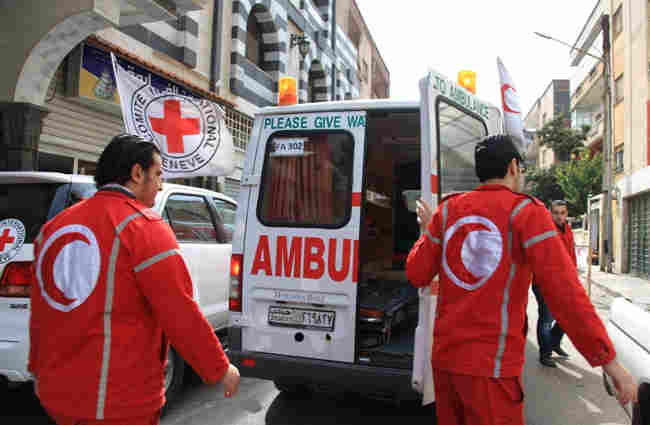 UN Core Pre-Deployment Training Materials 2017
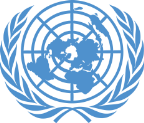 Learning Activity 1.4.3
Image 15
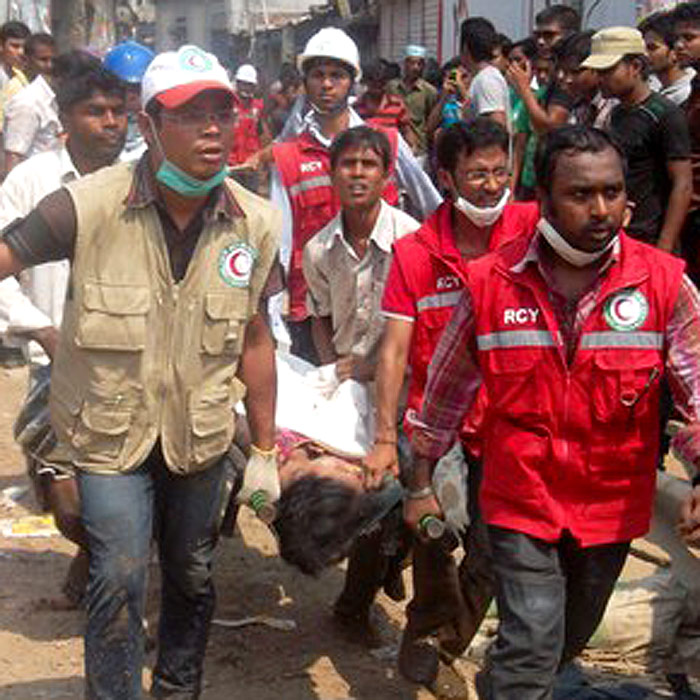 UN Core Pre-Deployment Training Materials 2017
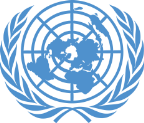 Learning Activity 1.4.3
Image 16
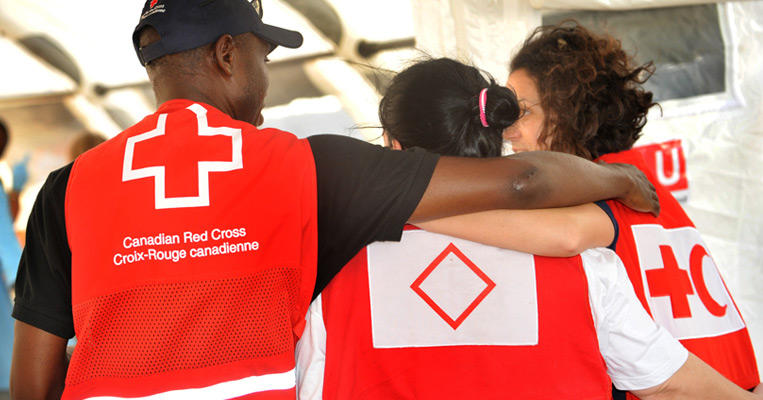 UN Core Pre-Deployment Training Materials 2017
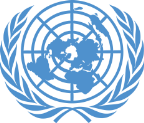 Learning Activity 1.4.3
Image 17
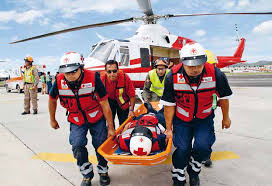 UN Core Pre-Deployment Training Materials 2017
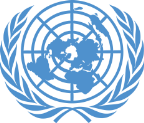 Learning Activity 1.4.3
Image 18
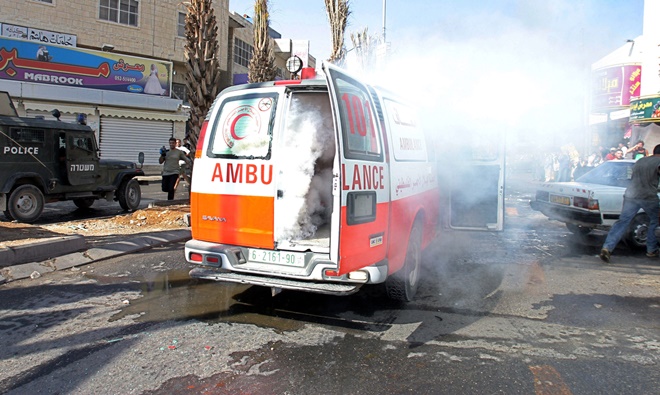 UN Core Pre-Deployment Training Materials 2017
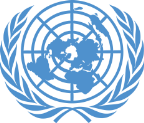 Learning Activity 1.4.3
Image 19
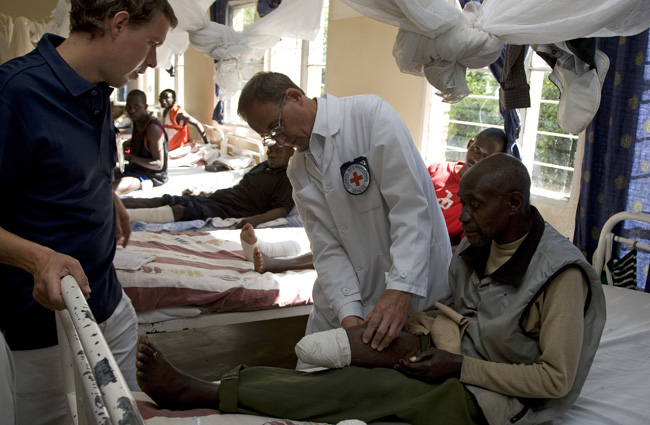 UN Core Pre-Deployment Training Materials 2017
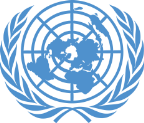 Learning Activity 1.4.3
Image 20
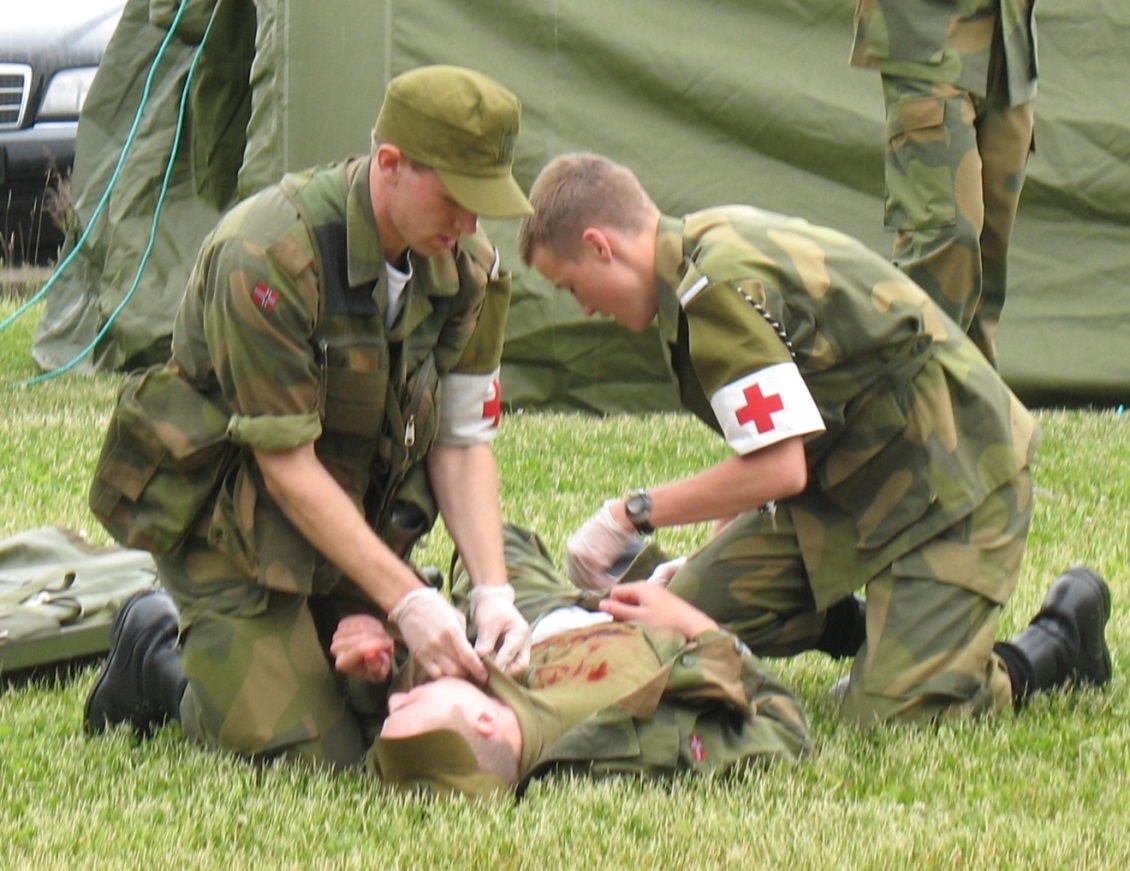 UN Core Pre-Deployment Training Materials 2017